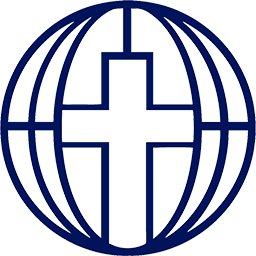 Present perfect
Uses
The present perfect is used to indicate a link between the present and the past. The time in which the action takes place is prior to the present but nonspecific and, often, there is a greater interest in the result than in the action itself.
Uso
El presente perfecto se emplea para señalar un vinculo entre el presente y el pasado. El tiempo en que transcurre la acción es anterior al presente pero inespecífico y, a menudo , recae un mayor interés sobre el resultado que sobre la propia acción.
Affirmative sentences
Regular verb 
We have talked to Rosa. (Hemos hablado con Rosa)

Irregular verb
I have left the party. (Me he ido de la fiesta.)
He has eaten at the new restaurant. (Él ha comido en el nuevo restaurante)
Negative sentences
Regular verb 
We have not talked to rosa. (No hemos hablado con Rosa)

Irregular verb
I have not left the party. (No me he ido de la fiesta.)
He has not eaten at the new restaurant. (Éll no ha comido en el nuevo restaurante)
Interrogative sentence
Regular verb 
Have we talked to rosa?. (¿hemos hablado con rosa?)

Irregular verb
Have I left the party.? (¿Me he ido de la fiesta?)
Has he eaten at the new restaurant? (¿Él ha comido en el nuevo restaurante?)